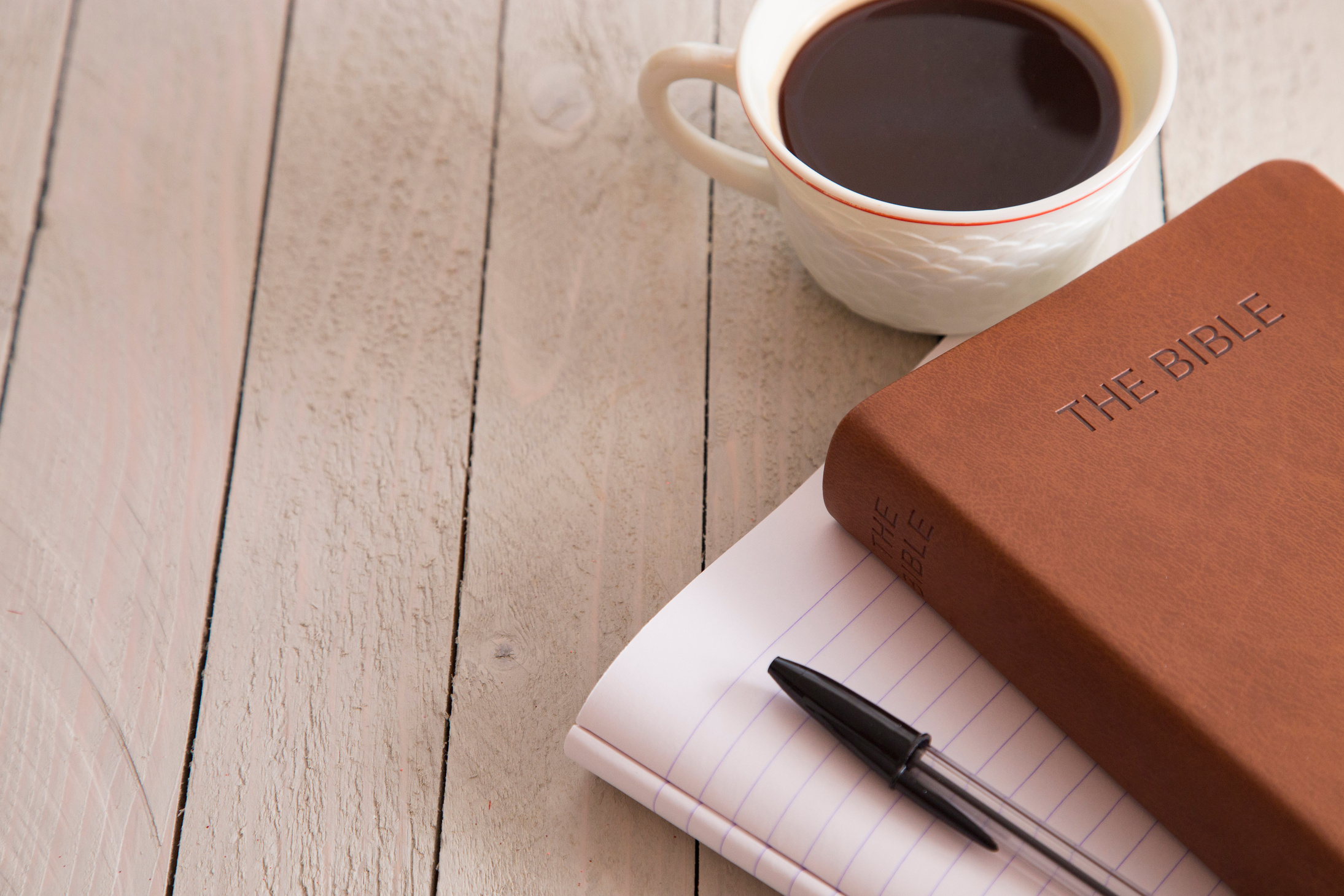 Welcome to
the Adult Young Couples Class
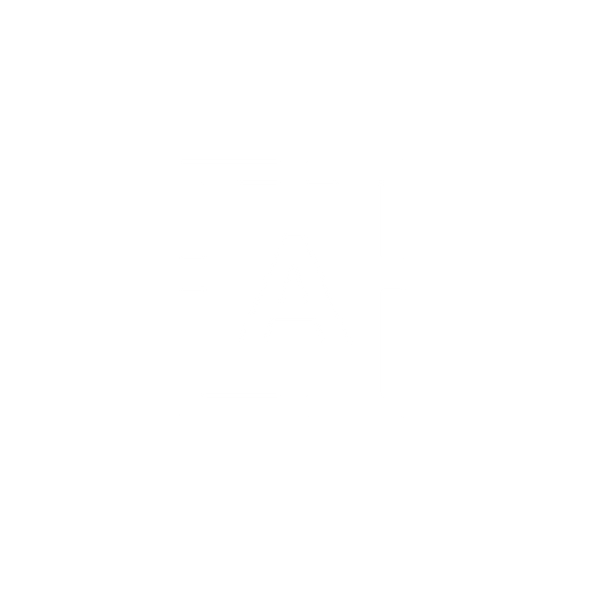 January 8, 2023
Grab some refreshments and find a table.
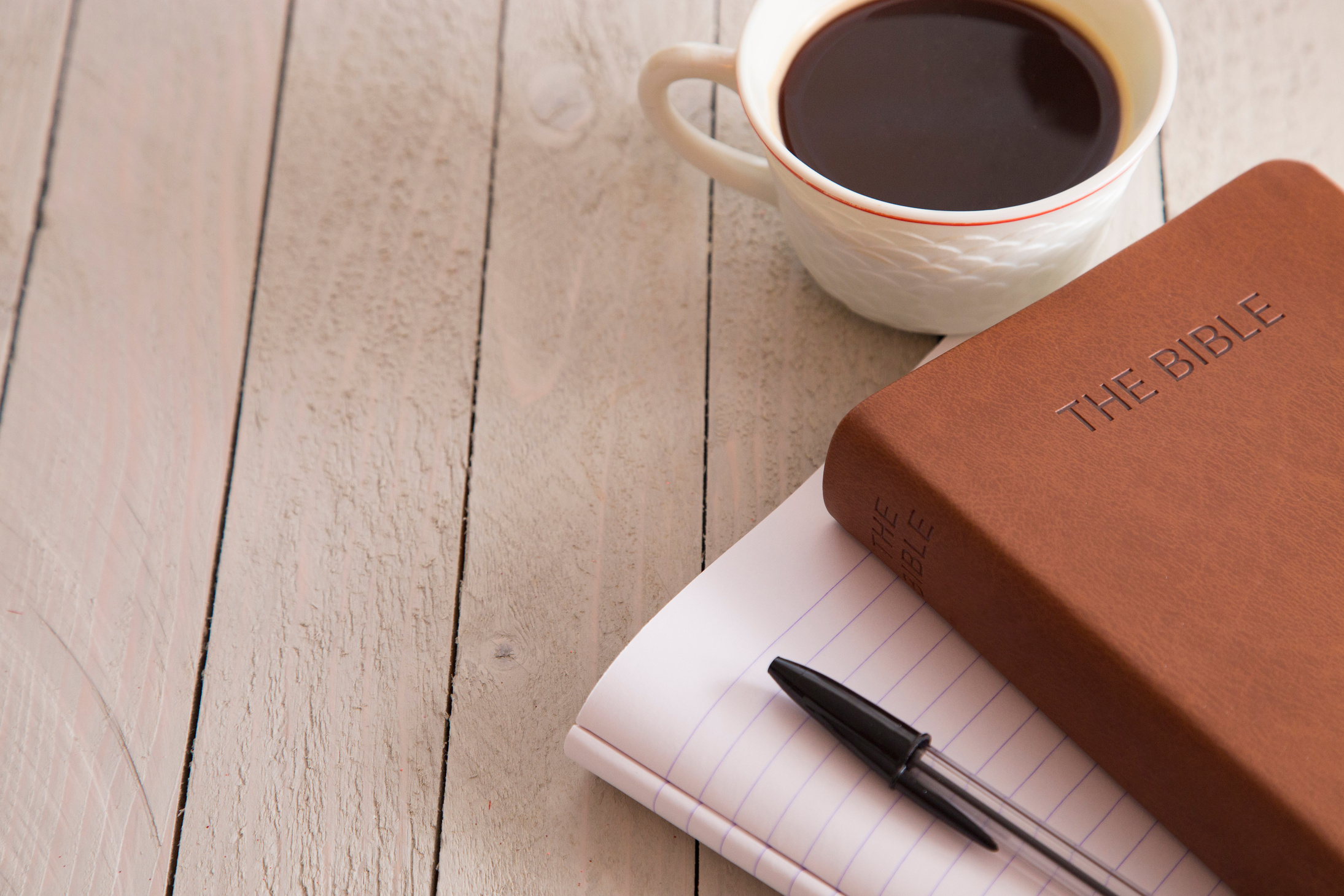 Welcome! Sign in and find a seat.
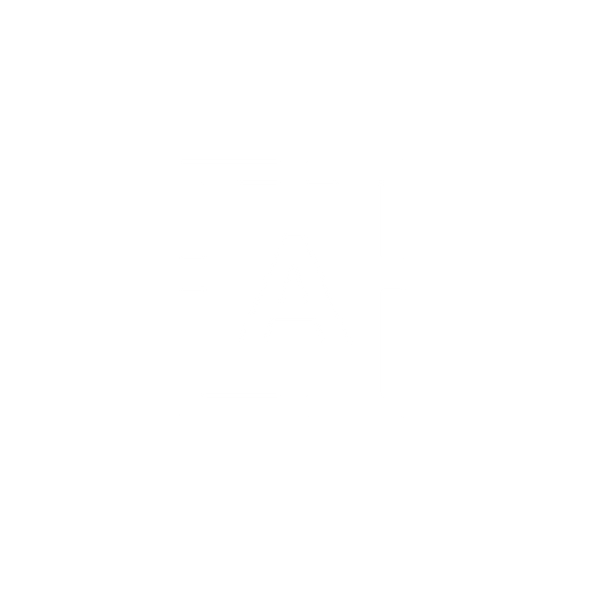 Adult
Young Couples
Welcome to the
Adult Young Couples
Sunday School
Class
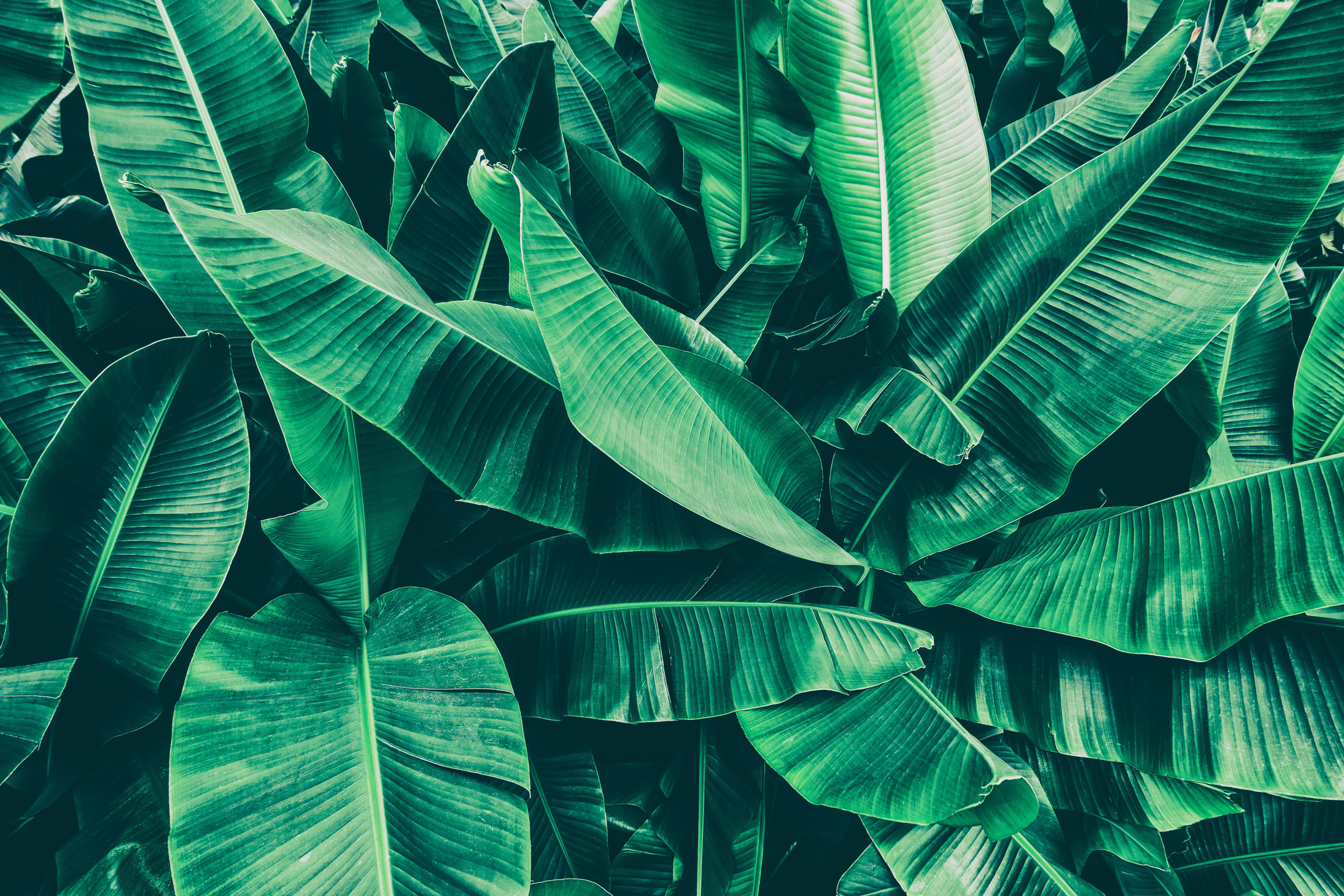 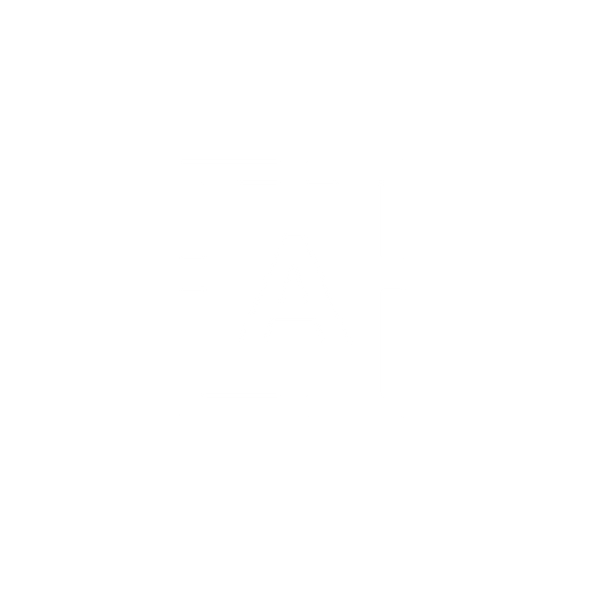 PLEASE TAKE A SEAT AT ANY TABLE
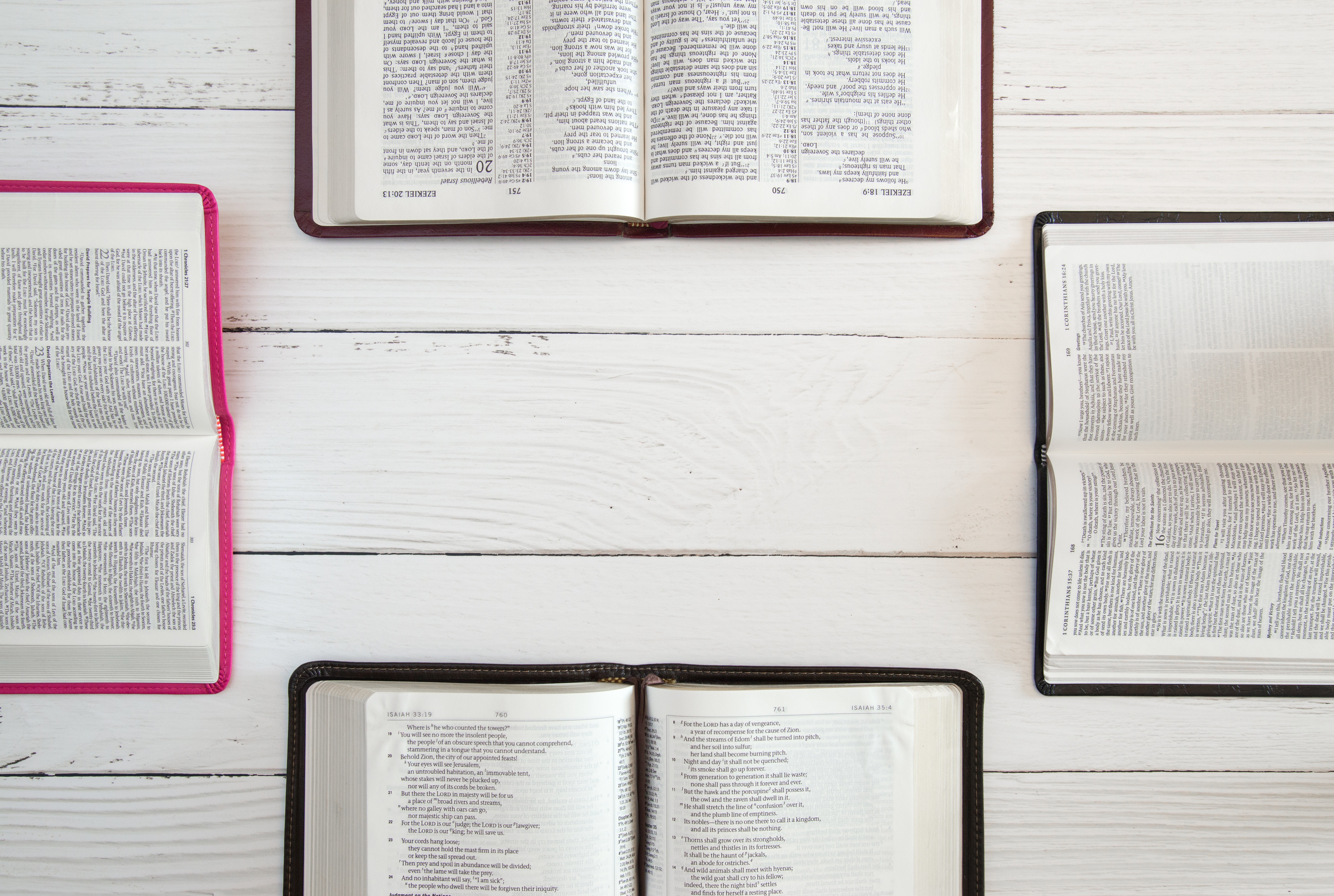 ADULT
YOUNG COUPLES
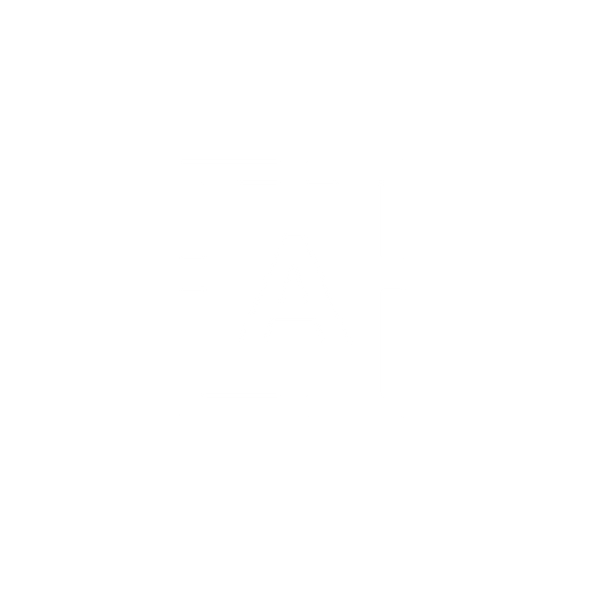